Does the Hoyle state of 12C appear in the calculation with the strong short-range repulsion?
H. Takemoto, T. Myo, M. Lyu, H. Horiuchi, H. Toki, Q. Zhao,
N. Wan, and M. Isaka
THSR + UCOM
The AV4’ potential was used as nucleon-nucleon interaction, which is constructed projecting the AV18 potential. It is the central potential with strong short-range repulsion.
The Unitary Correlation Operator Method (UCOM) was applied to treat the short-range correlation.
The THSR wave function was used to describe 4n-nuclei, which is slightly modified to improve convergence in Monte Carlo integration.
Effect of UCOM on AV4’
Potential curve in each channel
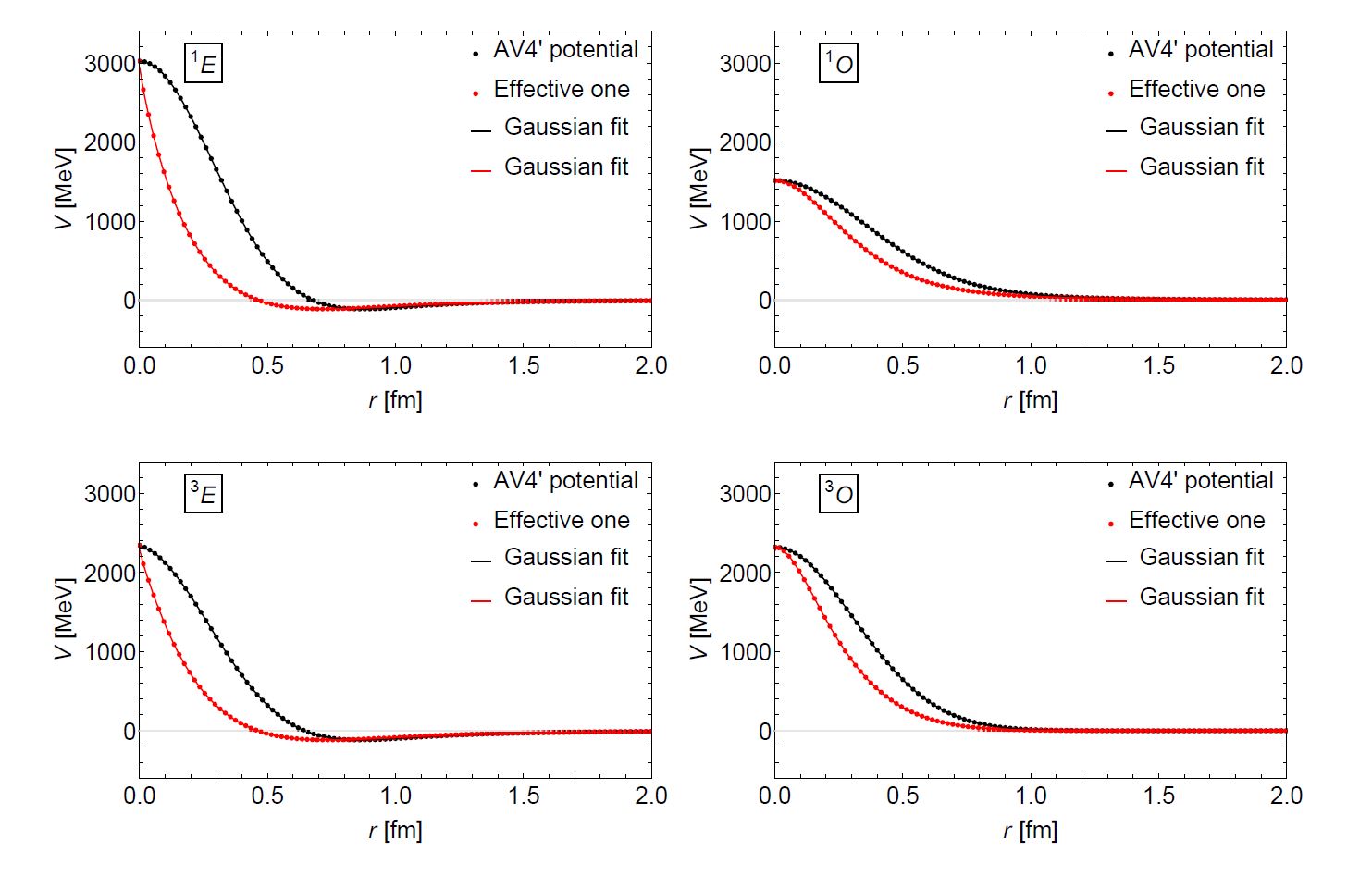 The black and red points denote the AV4’ potential before and after the UCOM transformation. 
The lines are the fits of 15 Gaussian, which are used in the following calculations.
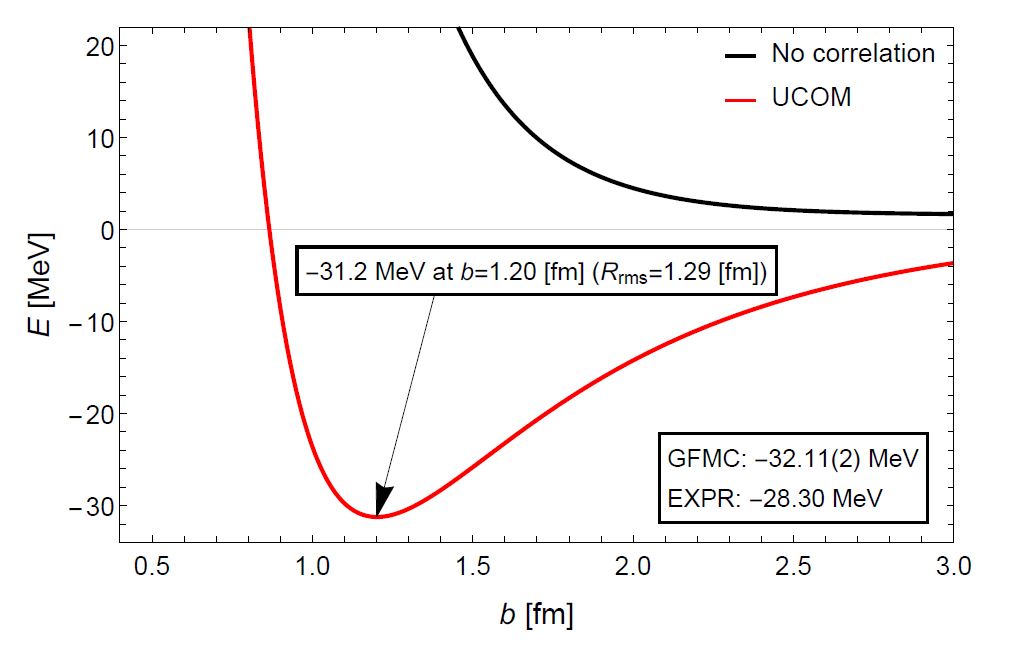 Improvement of the convergence 
in the Monte Carlo integration
Energy of 8Be described by THSR and δ-THSR wave functions
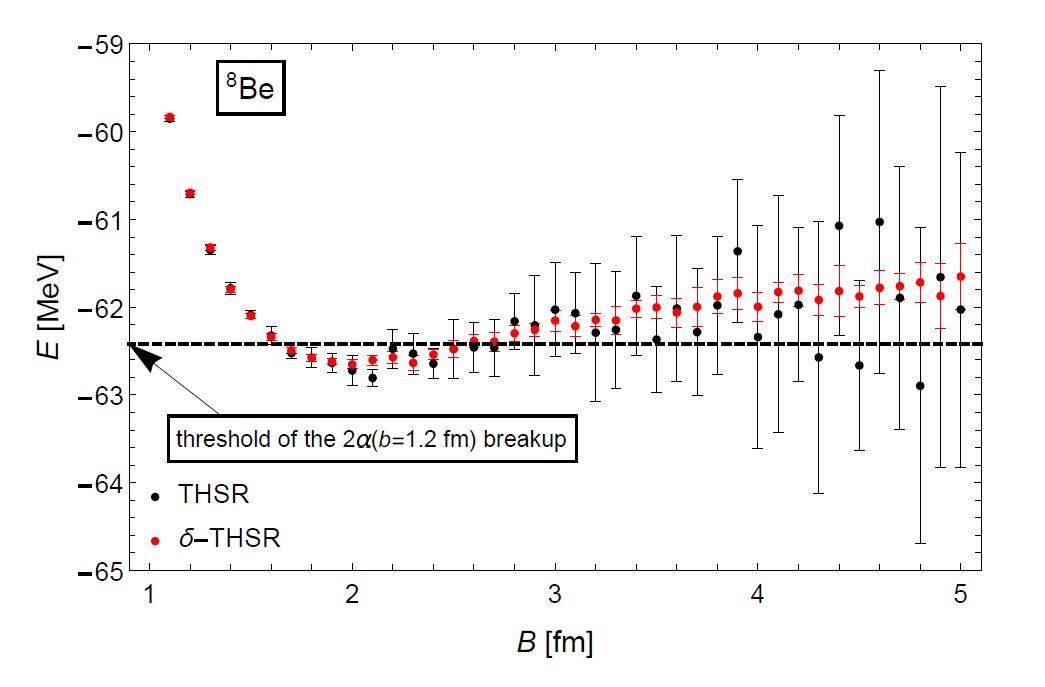 One million points were taken in the Monte Carlo integration. 
The mean values (points) and the standard error (error bars) were evaluated from ten samples.
The accuracy is drastically improved by using δ-THSR wave functions.
Results
Energy contour maps of 8Be (the left panel) and 12C (the right panel)
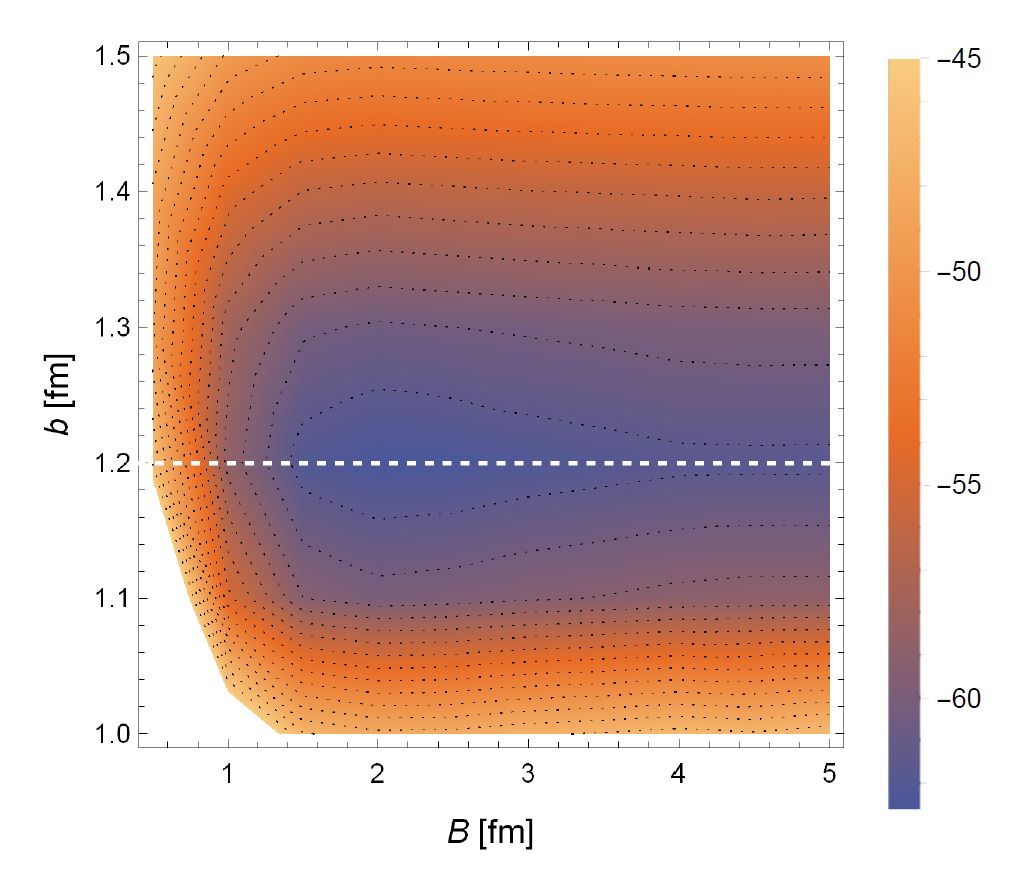 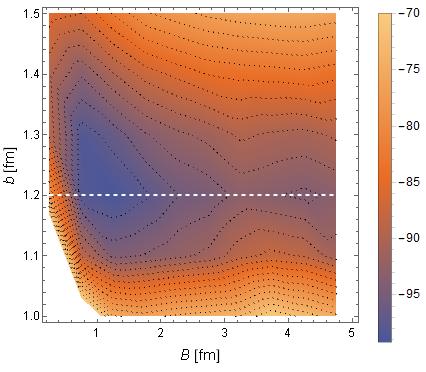 Results
GCM calculation of 8Be with respect to the B parameter (b=1.2 fm).
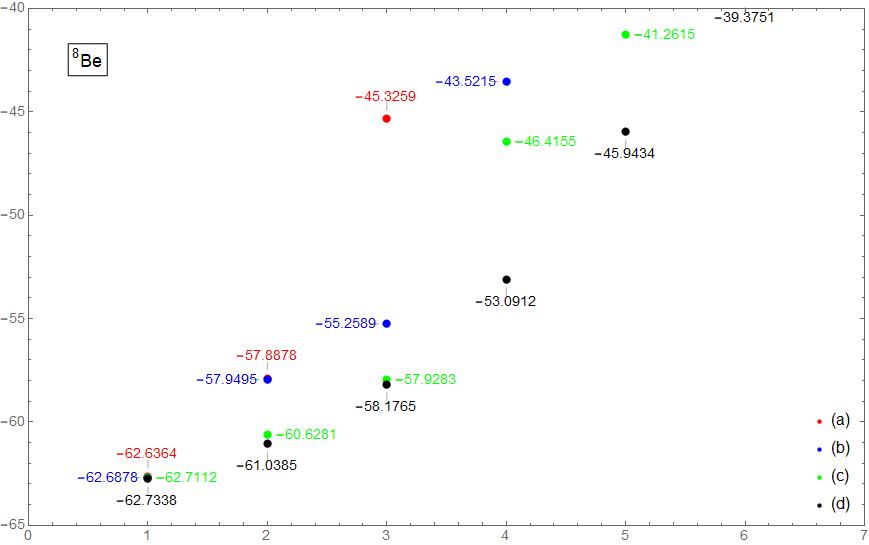 (a) B=1.0, 1.5, and 2.0 fm.
(b) B=1.0, 1.5, 2.0, and 2.5 fm
(c) B=1.0, 1.5, …, and 3.0 fm
(d) B=1.0, 1.5, …, and 3.5 fm
Results
GCM calculation of 12C with respect to the B parameter (b=1.2 fm).
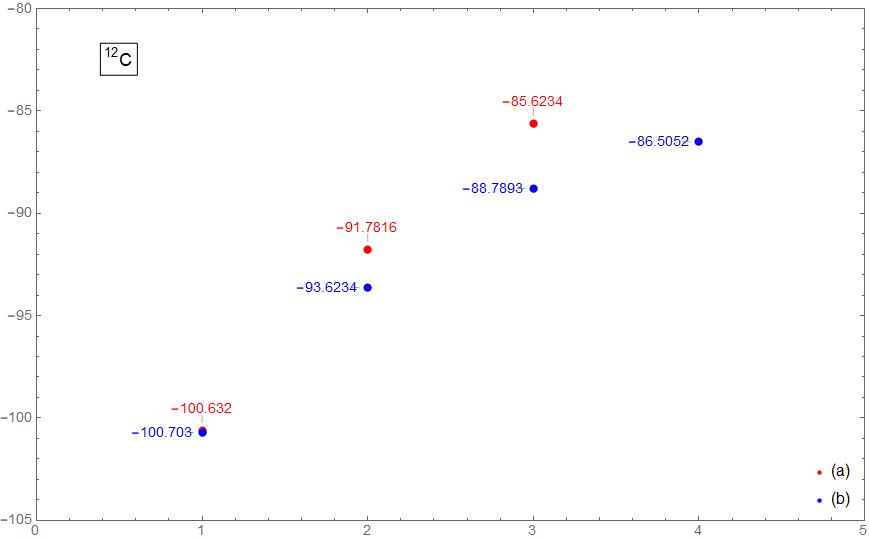 (a) B=0.5, 1.0, 2.0, and 
      4.0 fm.
(b) B=0.5, 0.5×1.5, 0.5×1.52, …, and 0.5×1.56 =5.6953125 fm
Summary
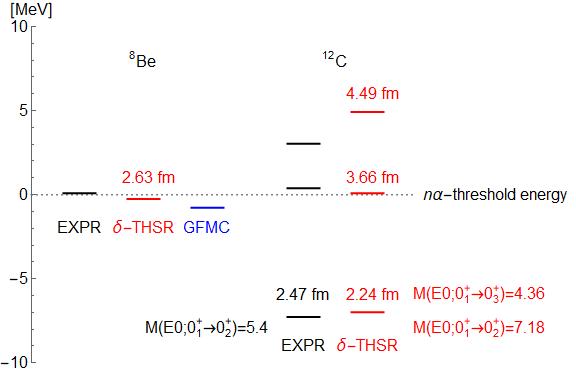 ※　Values for 12C is preliminary.